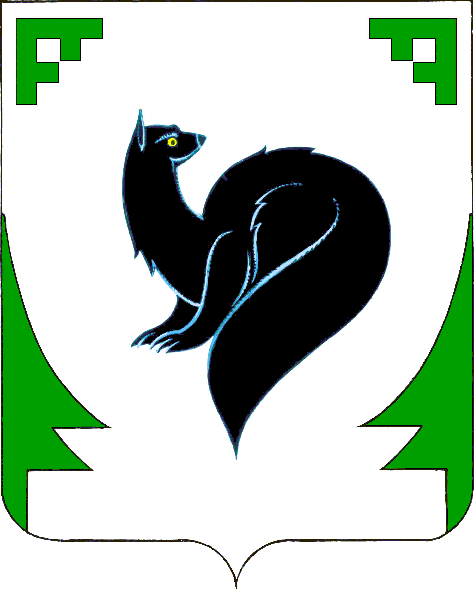 Развитие информационного общества на территории городского округа город Мегион на 2014-2020 годы
Координатор – МБУ МЦИКТ «Вектор»
Исполнители - 
Муниципальное автономное учреждение «Театр музыки»
Муниципальное автономное учреждение «Центр культуры и досуга»
Муниципальное бюджетное учреждение «Централизованная библиотечная система»
Муниципальное бюджетное учреждение «МЦИКТ «Вектор»
Муниципальное казенное учреждение «Служба обеспечения»
Муниципальное казенное учреждение «Капитальное строительство»
Муниципальное казенное учреждение «УГЗН»
Муниципальное казенное учреждение «Централизованная бухгалтерия»
Департамент муниципальной собственности
Департамент социальной политики
Отдел специальных мероприятий администрации города
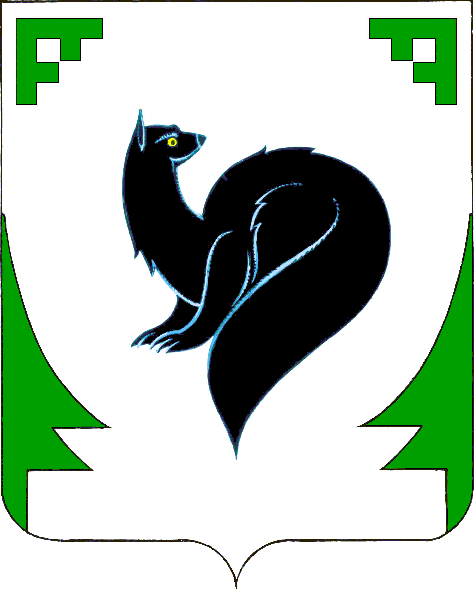 Цели и задачи муниципальной программы
Цель - получение гражданами преимуществ от применения информационных и телекоммуникационных технологий

Задачи:
Обеспечение доступа к информации о деятельности органов местного самоуправления и находящихся в их ведении учреждений
Развитие и сопровождение инфраструктуры электронного правительства и информационных систем, имеющих важное значение для социально-экономического развития
Обеспечение деятельности МБУ МЦИКТ «Вектор»
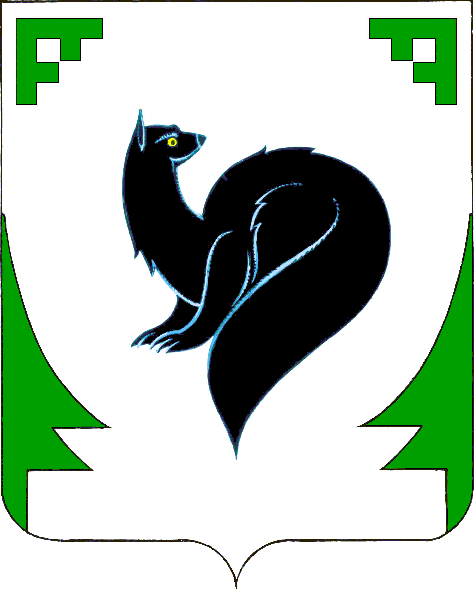 Целевые показатели муниципальной программы
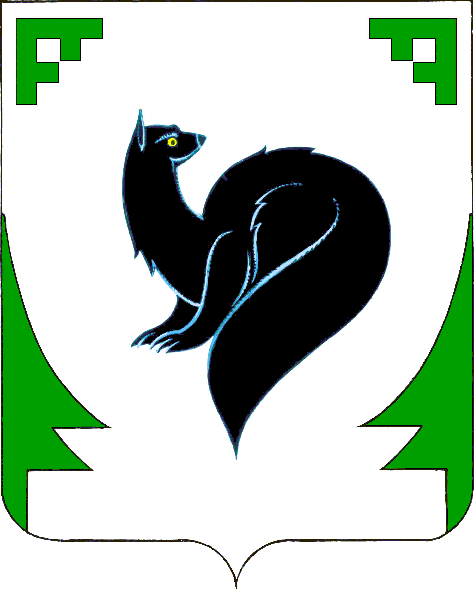 Целевые показатели муниципальной программы
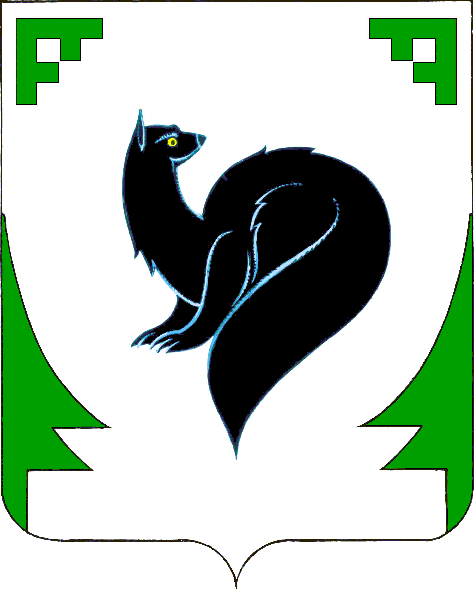 Целевые показатели муниципальной программы
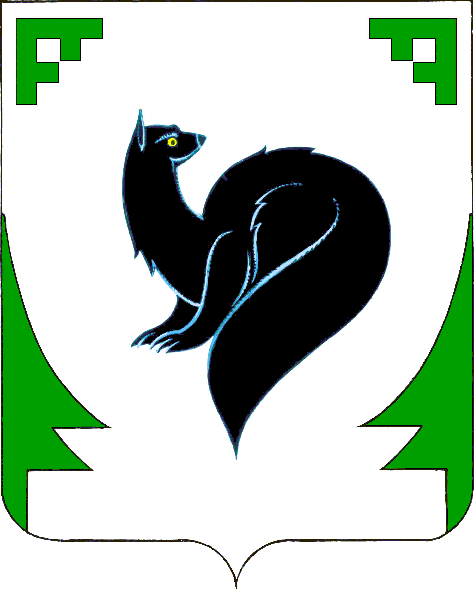 Основные мероприятия муниципальной программы
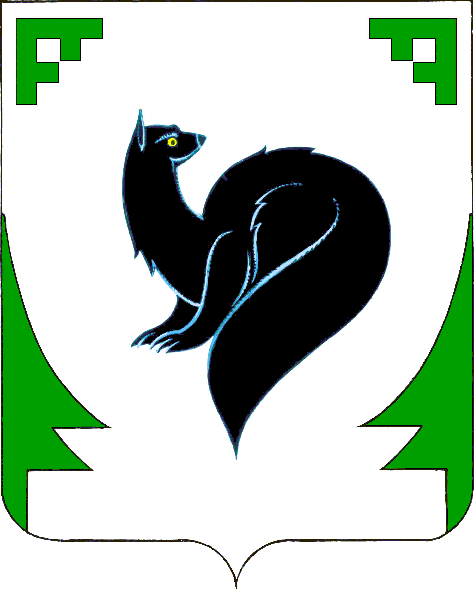 Основные мероприятия муниципальной программы
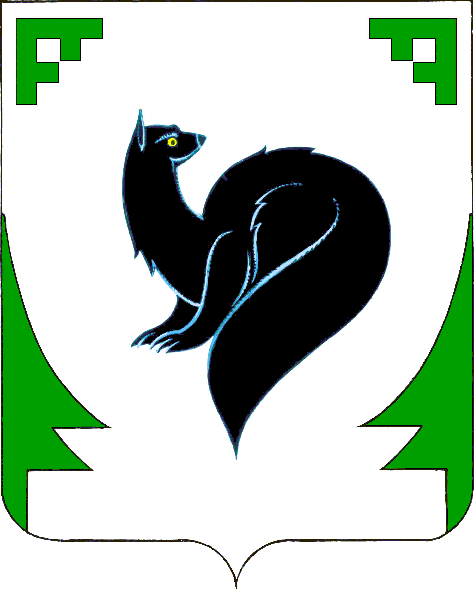 Основные мероприятия муниципальной программы
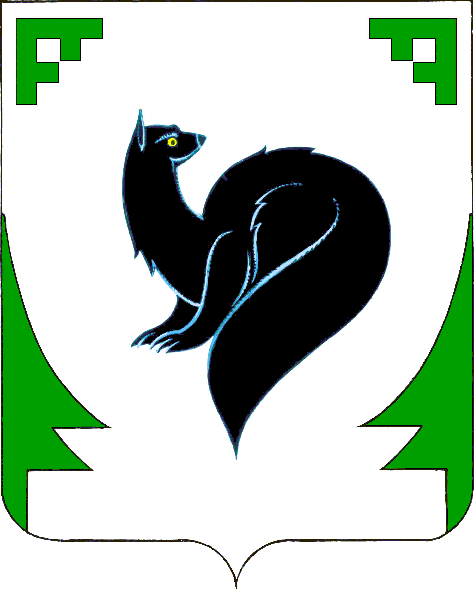 Основные мероприятия муниципальной программы
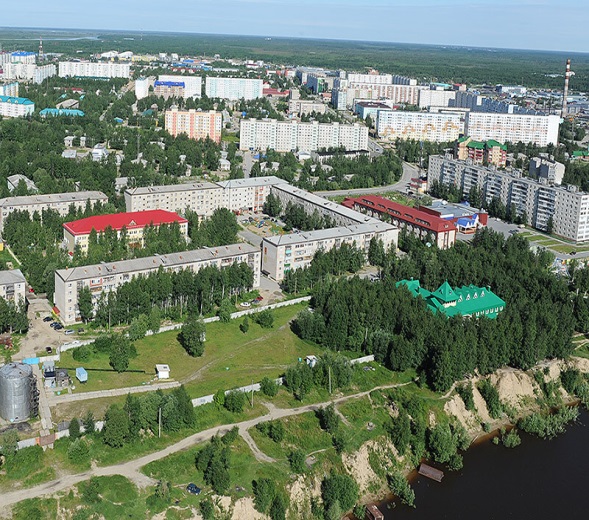 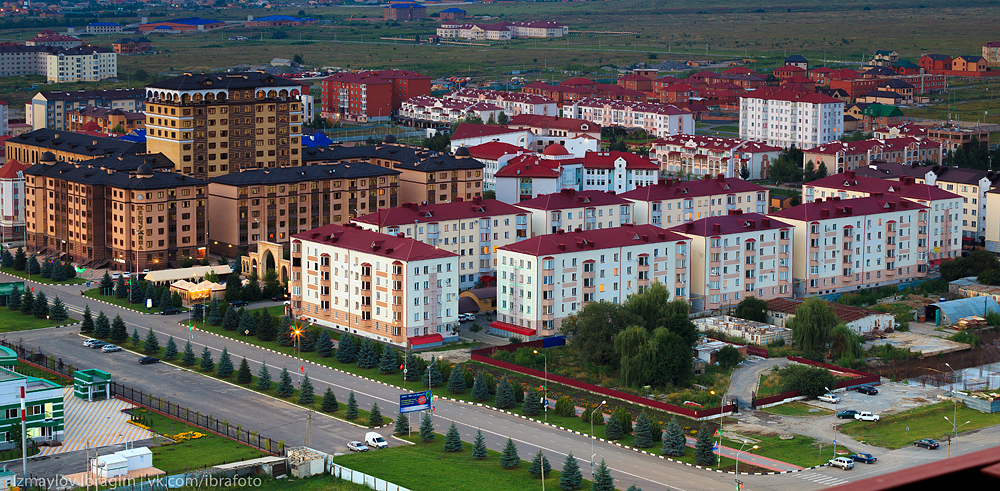 СПАСИБО  ЗА ВНИМАНИЕ!
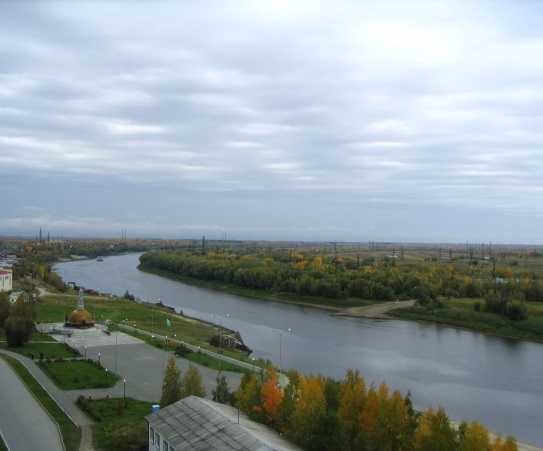 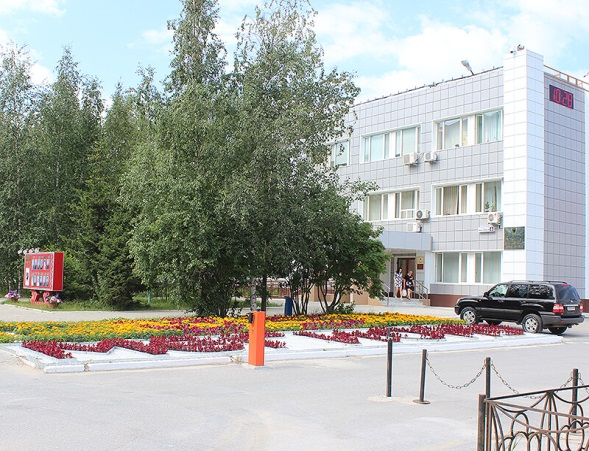 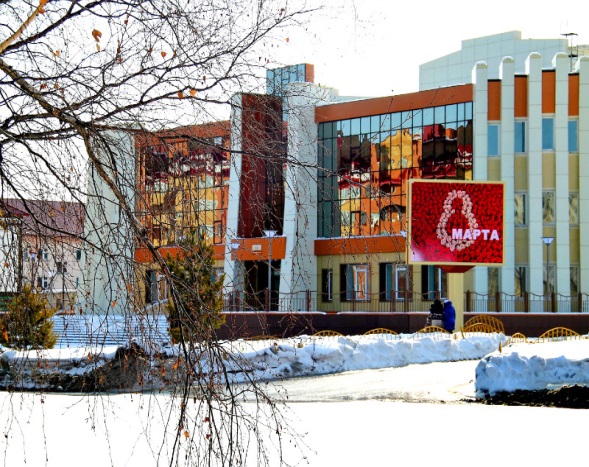 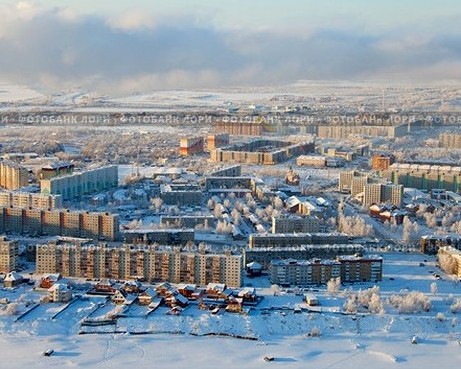